Родительское собрание на тему: «Семейное чтение»
Подготовила: Гатиятуллина Зиля Разгатовна
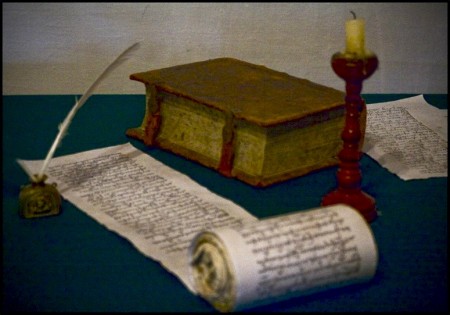 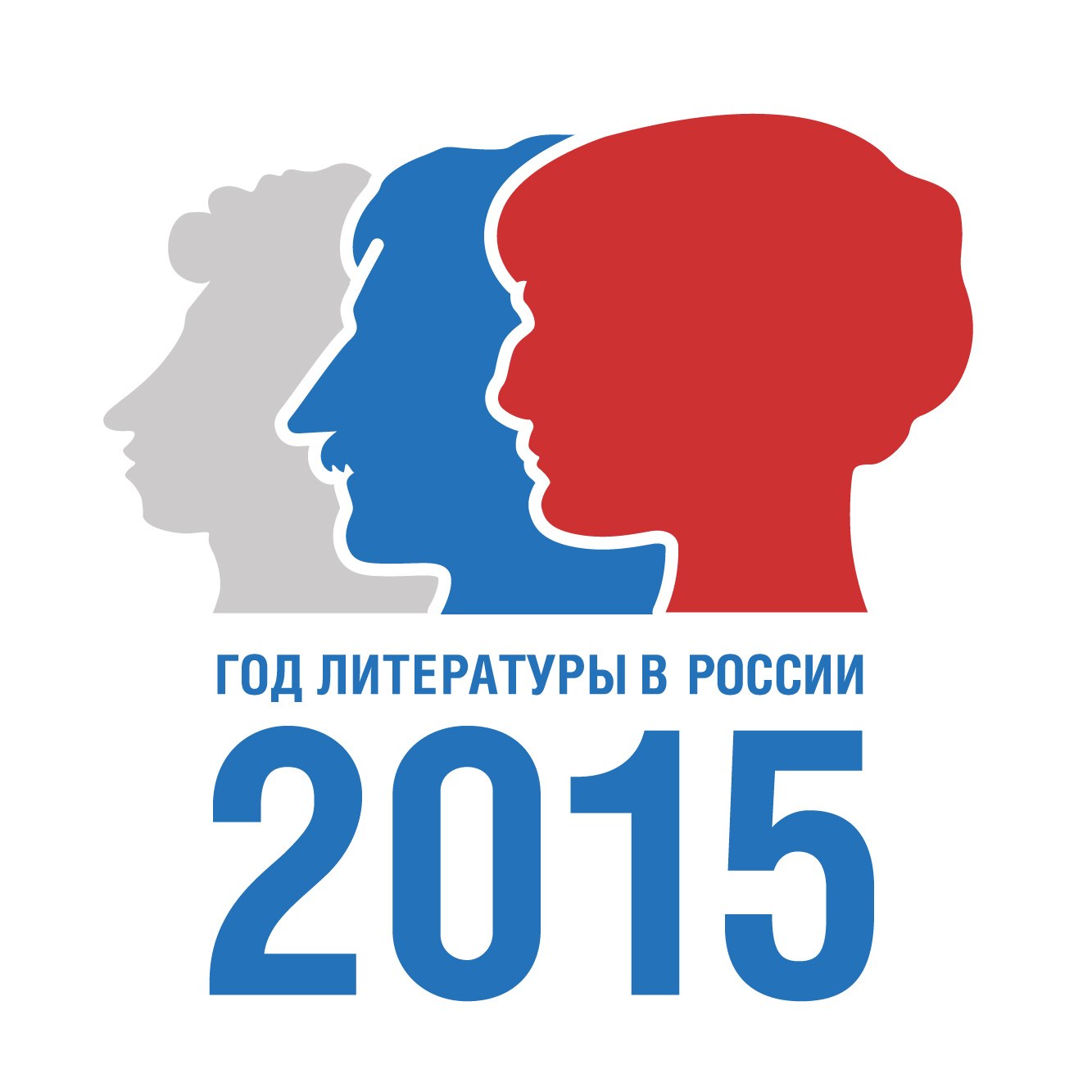 Основные причины необходимости чтения:1. Чтение вслух стимулирует развитие детского мозга.2. Чтение вызывает любопытство и помогает ребенку понять себя и других.3. Дети быстро учатся на примере - имитируя.4. Чтение стимулирует развитие речи и улучшает память, а также помогает в преодолении дислексии.5. Чтение это способ проведения времени с ребенком.
7. Чтение также отвечает за создание особого вида эмоциональной связи между родителями и детьми.8. Чтение формирует моральную чувствительность ребенка, формирует положительный образ . Таким образом, вы инвестируете в моральное и интеллектуальное развитие ребенка. 9. Чтение вслух с ребенком поможет ему преодолеть многие проблемы дальнейшего развития.
После чтения произведения можно использовать:1. Беседы по его содержанию.2. Пересказ текста или отрывки из него.3. Прослушивание аудиозаписи литературных произведений.4. Выразительное чтение стихов.5. Участие в инсценировках, играх-драматизациях.6. Рассматривание рисунков художников – иллюстраторов.7. Выполнение творческих работ по мотивам сюжетов книг.
Книги для чтения:Русский фольклорПесенки, потешки, заклички.  «Зайчишка-трусишка...»; Фольклор народов мираСказки. «Три поросенка», пер. с англ. С. Михалкова; Произведения поэтов и писателей РоссииПоэзия. И. Бунин. «Листопад» (отрывок); А. Майков. «Осенние листья по ветру кружат...»;
Литературные сказкиМ. Горький. «Воробьишко»; В. Осеева. «Волшебная иголочка»; Произведения поэтов и писателей разных странЛитературные сказки. А. Милн. «Винни-Пух и все-все-все» (главы из книги), пер. с англ. Б. Заходера; 
Для заучивания наизусть«Дед хотел уху сварить...», «Ножки, ножки, где вы были?» — рус. нар. песенки; А. Пушкин. «Ветер, ветер! Ты могуч...» (из «Сказки о мертвой царевне и о семи богатырях»);
Помните, что ежедневное чтение:
Обеспечивает эмоциональное развитие ребенка
Развивает речь, память и воображение
Учит думать, улучшает концентрацию внимания
Укрепляет чувство собственного достоинства ребенка
Расширяет общие знания
Облегчает обучение, помогает добиться успеха в школе
Учит моральным ценностям, помогает в воспитании
Предотвращает зависимость от телевидения и компьютеров
Защищает от опасности массовой культуры
Формирует привычку читать и учиться на всю жизнь
Развивает творчество, креативность и эмпатию
Подавайте своему ребенку хороший пример - читайте сами
Закладка карандаш
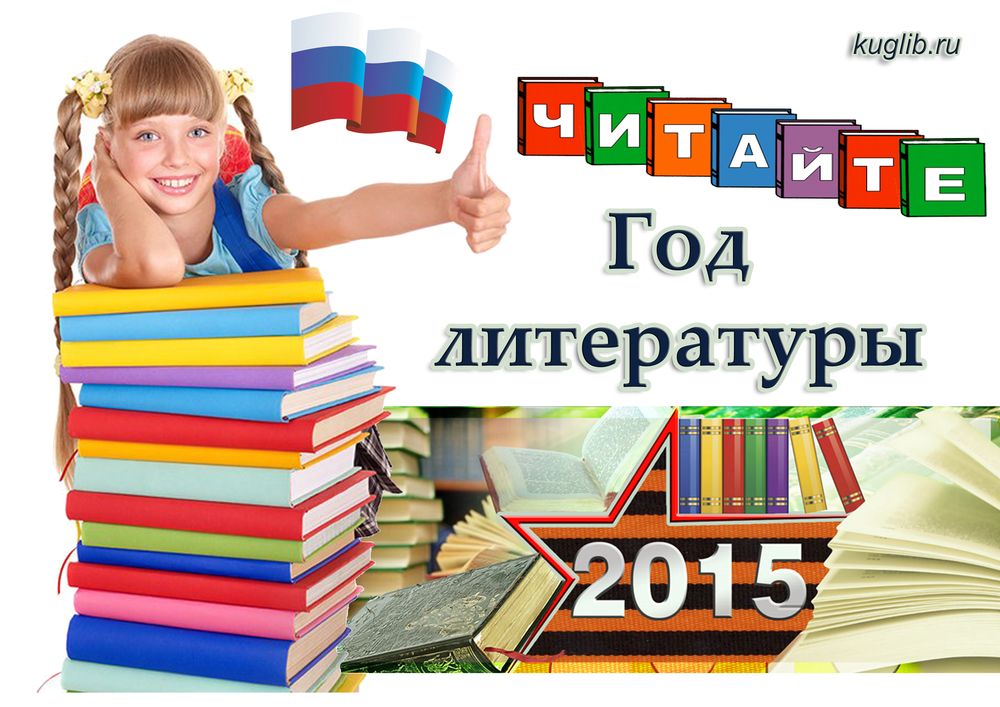